H
H
O
O
-
-
+
+
H
H
Intermolecular Forcesa.k.a. van der Waal’s Forces
Intramolecular
Intermolecular
States of Matter
Attraction between molecules increasing
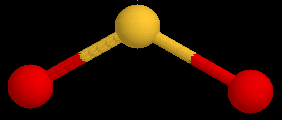 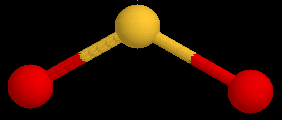 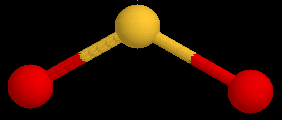 Intermolecular Forces a.k.a. van der Waal’s Forces
Attractive force between molecules
Much weaker than chemical bonds within molecules
Types of Intermolecular Forces
London Dispersion Forces: an attractive force acting between all molecules
	* attraction of electrons of one atom to nucleus of another atom
	* very weak force
	* increases in strength as molar 			mass increases (more electrons)
London Forces
Two non polar molecules.
A temporary dipole is induced in a non polar molecule due to electron movements.

These INDUCE similar but opposite forces in neighboring molecules which cause weak momentary attractions.
 
These are the WEAKEST attractive forces that exist between molecules. 

London forces get stronger as the molecule/atom gets bigger  because there are more electrons that can create dipoles..
Electrons repelled
Electrons moving
d+      d-
d+      d-
Induced dipole
Temporary dipole
Weak short lived attraction
Example:
I2 & CCl4
Dipole-Dipole Forces: attractive force acting between oppositely charged ends of polar molecules.
	* medium strength
	* strongest when molecules close together
Cl
Cl
-
-
+
+
H
H
Dipole - Dipole Forces
Attractive forces that exist between molecules that have permanent dipoles. 
These exist in any polar substance.
In order to create a dipole or polar molecule, the molecule must have:
Polar bonding
An asymmetrical  shape (not symmetrical)

The following would exhibit Dipole Dipole forces
	H2S yes – polar bonds & asymettrical, CO2  No - symmetrical, C2H4  No – no polar bonds.
dipole
dipole
Attractive force
Example:
H-Cl, H-Br, H2S
Hydrogen Bonding: attractive force between positive hydrogen atom of one molecule and N, O or F in another molecule
	* strongest force
	* NOT a chemical bond
Predict IMF acting between molecules of:
F2 
	- London dispersion
PH3
	- dipole-dipole, London dispersion
CH4
	- London dispersion
H2O
	- Hydrogen bonds, dipole-dipole, London dispersion
Properties of Liquids
Boiling Point: Temperature at which a liquid becomes a gas
* It represents the amount of energy to overcome the intermolecular forces holding the liquid molecules together
* Substances with greater intermolecular forces have higher boiling points
Boiling point is higher for molecules with greater intermolecular forces
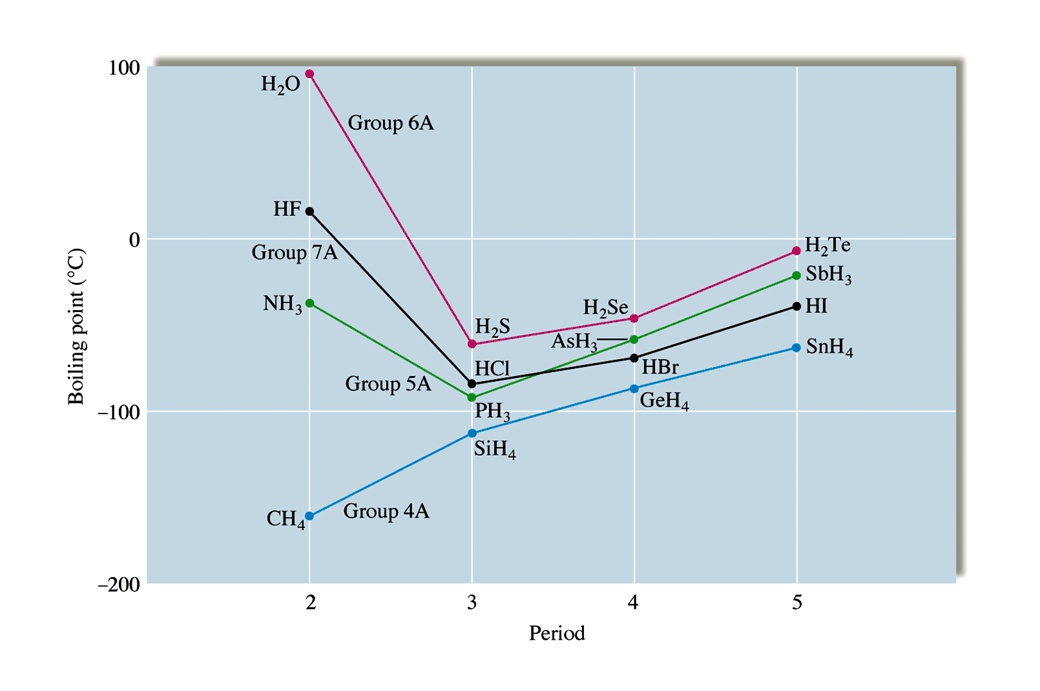 Hydrogen Bonding in Ice
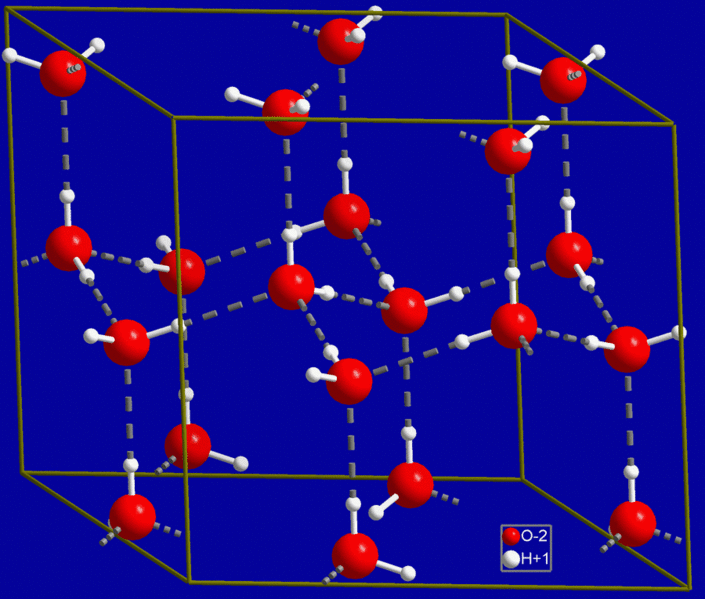 Oxygen atoms
Hydrogen bonds
Hydrogen atoms
http://commons.wikimedia.org/wiki/File:Hex_ice.GIF  licence behind image
H
H
H
O
O
O
-
-
-
+
+
+
H
H
H
Ion-Dipole Forces
Ion - dipole forces- 
arise from the attraction between an ion and the oppositely charged pole of a polar molecule
Ionic substance (sodium chloride) dissolving in a polar solvent (water).
Na+
Example:
Salt & Water
+
-
+
-
-
+
Dissolution (dissolving)
Salt (NaCl) dissolves in water spontaneously.
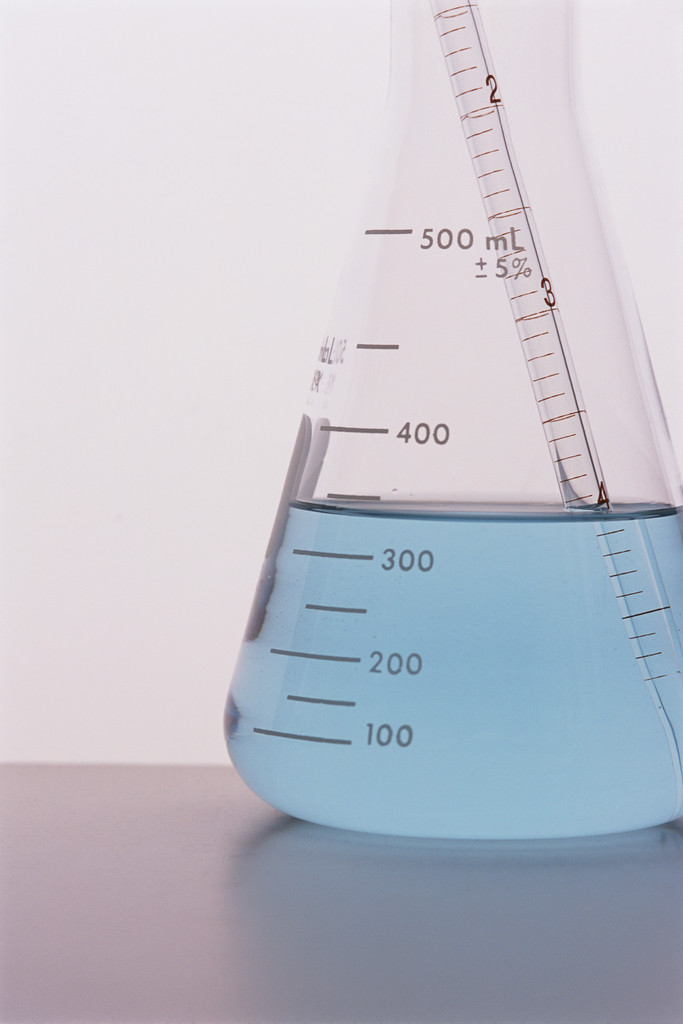 H
+
-
O
H
Cl-
Na+
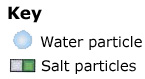 The charged ends of the dipole would be attracted to the opposite charge on the ionic solid.
Na+
Cl-
-
+
-
-
-
+
+
+
-
+
+
-
The dissolution process
Solvent molecules (water) are attracted to the solute particles as they have similar forces of attraction between them.

Solvent: water -hydrogen bonding (electrostatic forces - strong)
Cl-
Na+
Solute: Sodium Chloride - ionic bonds strong electrostatic attraction of oppositely charged ions.
Since the forces in the SOLVENT are similar to those in the SOLUTE the solvent particles are able to substitute for and break up the forces in the solute material - which is then literally ripped apart!
Iodine + Water
Iodine is only sparingly soluble in water?

Water contains hydrogen bonds, 
iodine contains london forces.
The bonds have very different strengths.
Iodine molecules can not substitute for water molecules in the solution - there is very weak attraction between the solvent particles (H2O) and solute particles (I2).
Dipole - induced dipole forces exist between water and iodine molecules.
KMnO4 + Water
Potassium permanganate is very soluble in water.
KMnO4 is an ionic substance.
Water contains hydrogen bonds, 
ION - DIPOLE FORCES EXSIST between these two substances.
These are relatively strong intermolecular forces and that accounts for the solubility of ionic substances in polar solvents.
KMnO4 + Hexane
Potassium permanganate is insoluble in hexane.

KMnO4  is an ionic substance
Hexane is non-polar - v.d. Waals (london) forces
Ion - induced dipole forces would exist between solvent molecules - these are VERY weak interactions
The solubility is VERY LOW.
Ethanol + Iodine
Iodine is  soluble in Ethanol (C2H5OH)
INTERMOLECULAR FORCES
Iodine - v.d. Waals (London) forces
Ethanol - hydrogen bonds and london forces
Dipole - induced dipole forces would exist between solvent and solute as well as v.d.Waals (London) forces
The london forces between ethanol molecules could be substituted for london forces in the iodine and so iodine is soluble in ethanol.
Ethanol + KMnO4
Potassium permanganate is soluble  in Ethanol (C2H5OH). 
The ion-dipole interactions between KMnO4 and ethanol molecules are strong enough to cause dissolution of the ionic salt.
Solubility Rules
Polar solutes will be soluble in ………………solvents.

Non-polar solutes will be soluble in …………… solvents.

Non-polar solutes will NOT be soluble in ………... solvents.

Polar solutes will NOT  be soluble in ………………. solvents.

…………………………………….
Solubility Rules
Polar & Ionic  solutes will be soluble in polar solvents.

Non-polar solutes will be soluble in non-polar solvents.

Non-polar solutes will NOT be soluble in polar solvents.

Polar & Ionic solutes will NOT  be soluble in non-polar solvents.

LIKE DISSOLVES LIKE!
Homework Questions
P. 109 # 1-3, 5
P. 117 # 1-5